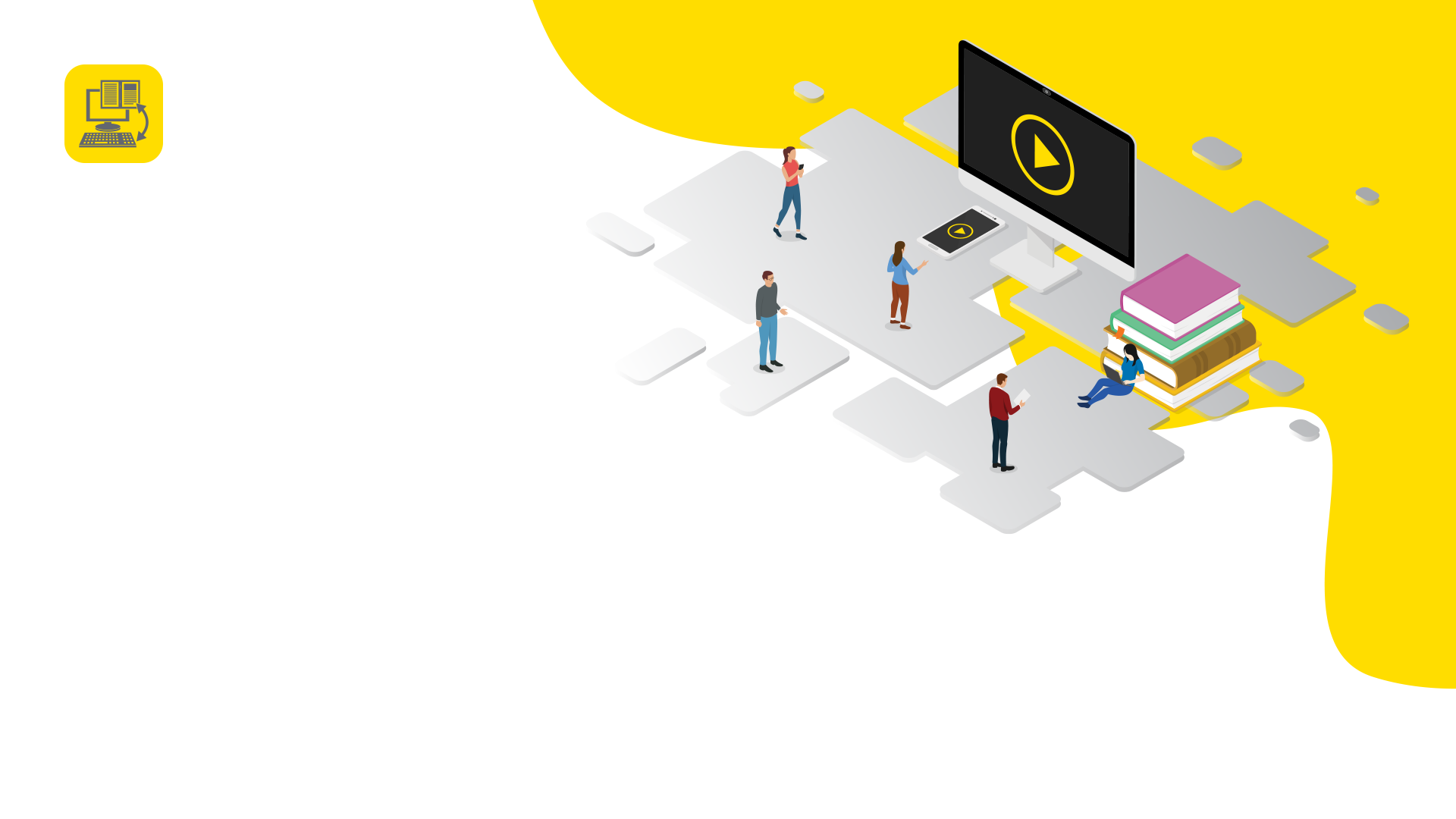 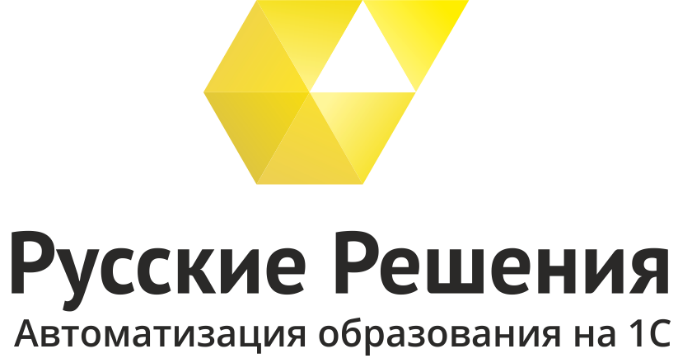 Нововведения в интеграции
с ФИС ГИА и Приема и ЕПГУ в «1С:Колледж»
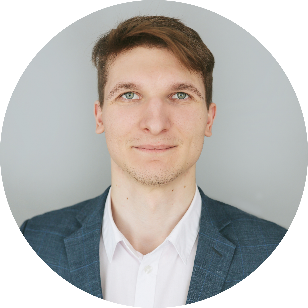 Денисенко Валерий Владиславович 
Руководитель проектовЦКО «Русские Решения»
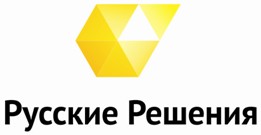 Прием в СПО через ЕПГУ
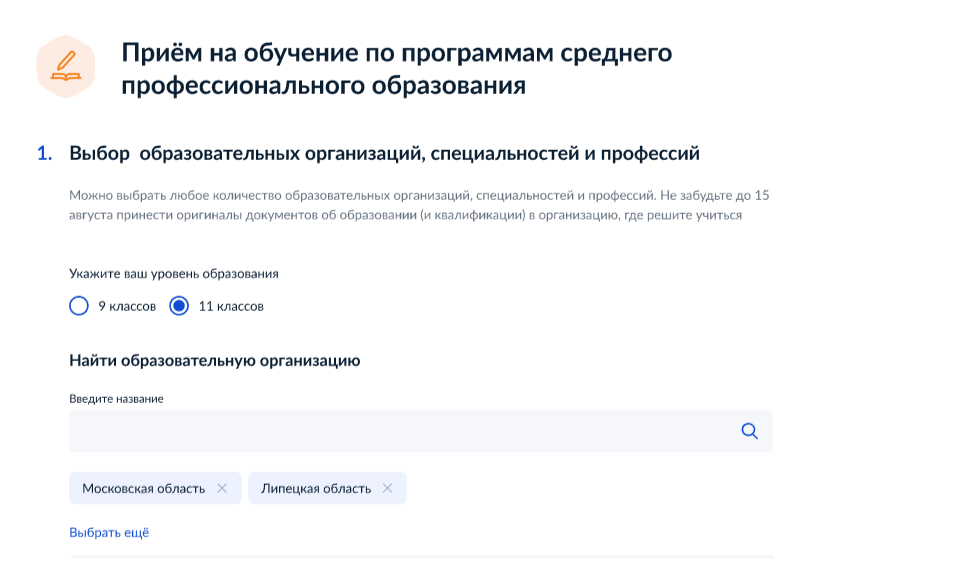 С 2022 года учреждения СПО обязаны обеспечить прием документов через Единый портал государственных услуг (ЕПГУ).

В 2023 году также был подключен Региональный портал государственных услуг (РПГУ).
2
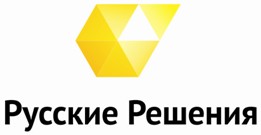 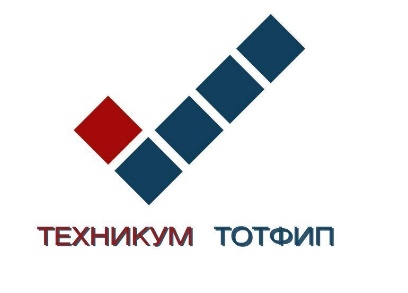 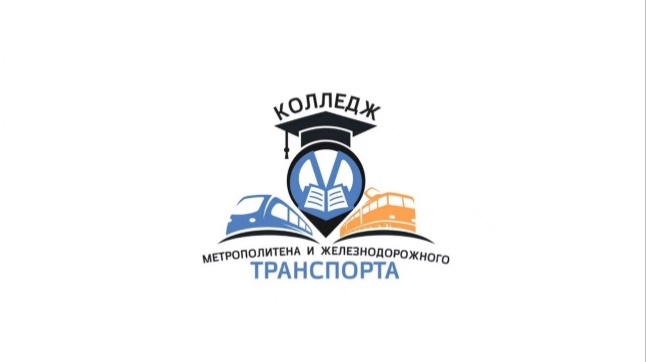 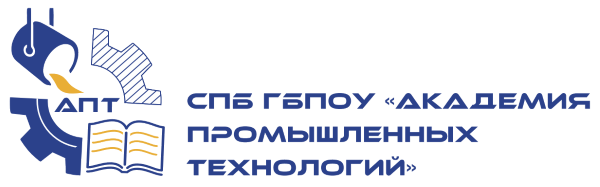 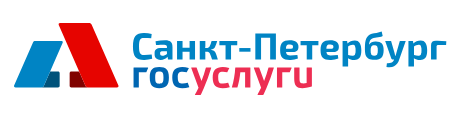 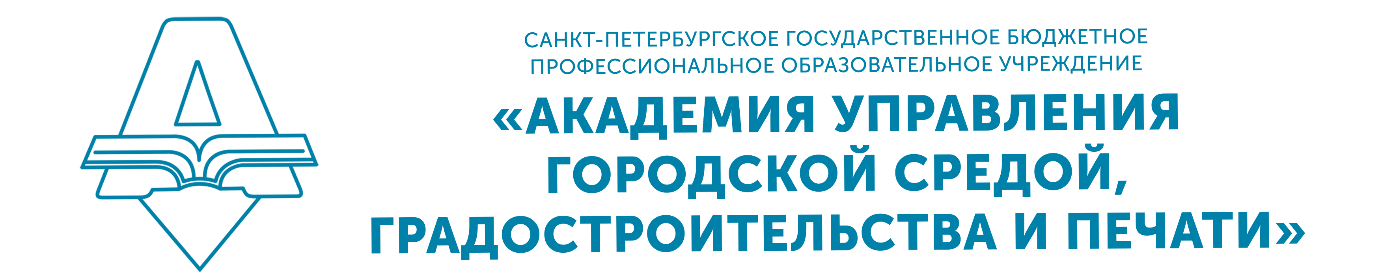 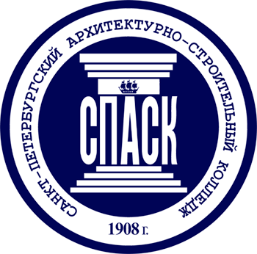 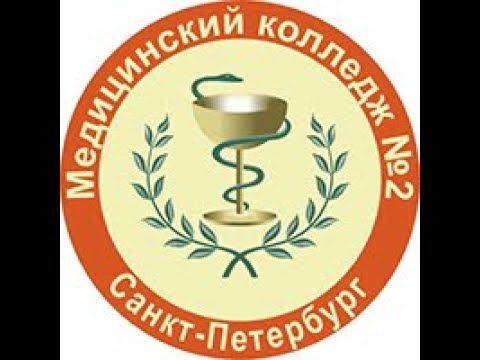 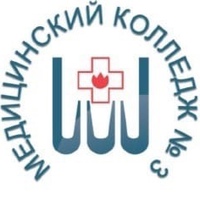 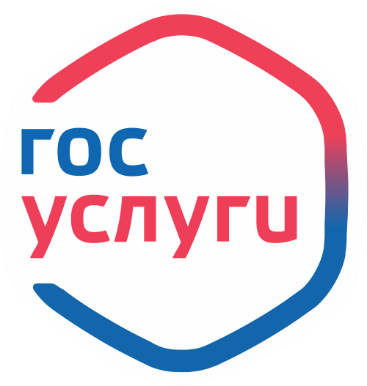 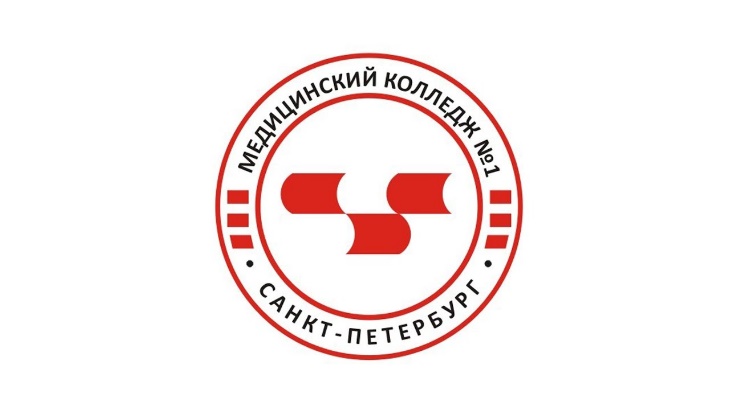 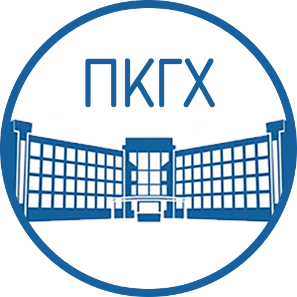 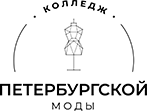 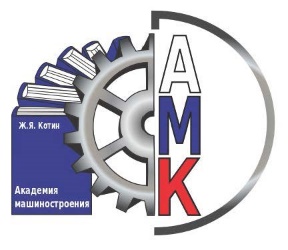 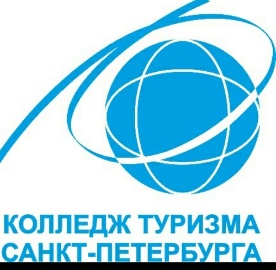 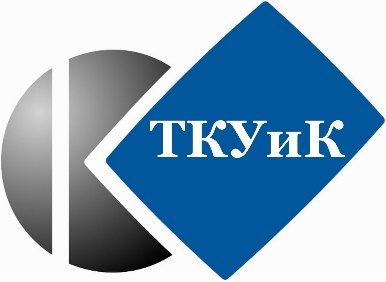 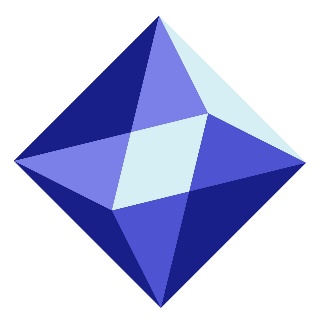 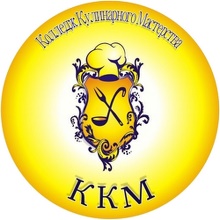 3
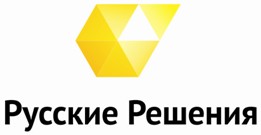 Основные возможности интеграции «1С:Колледж» и ЕПГУ
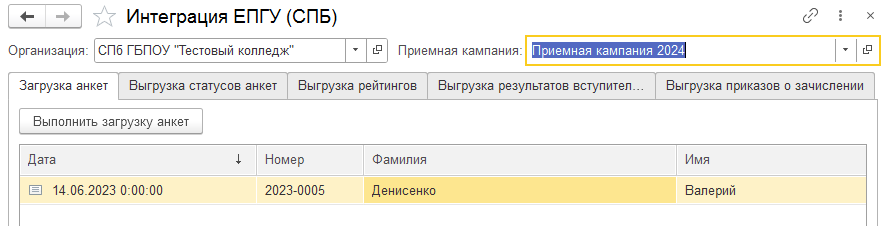 Загрузка анкет абитуриентов и приложенных сканов документов.
Выгрузка статусов анкет.
Выгрузка рейтинговых списков.
Выгрузка расписания и результатов вступительных испытаний.
Выгрузка приказов о зачислении.
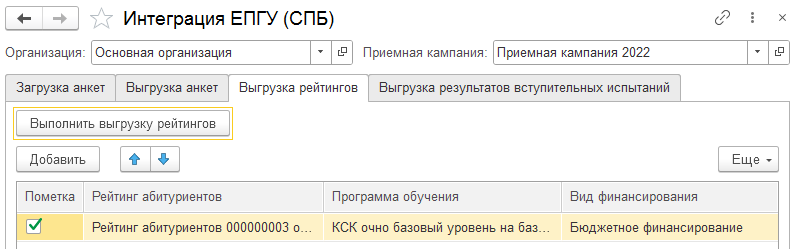 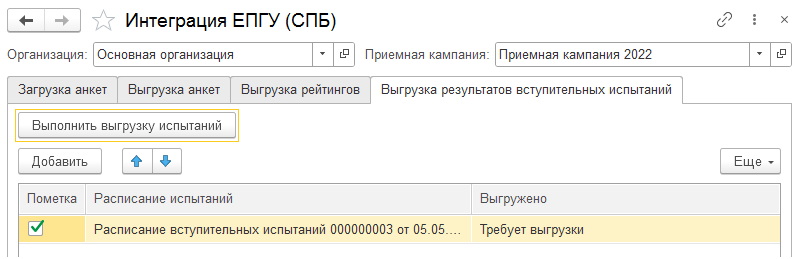 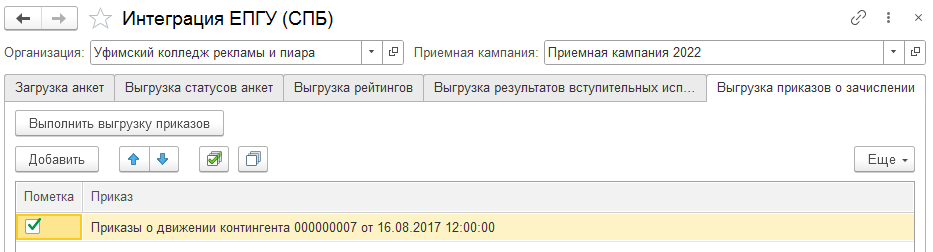 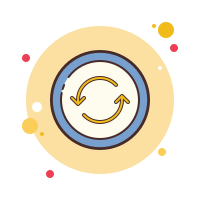 В июне 2024 будет
обновление интеграции!
4
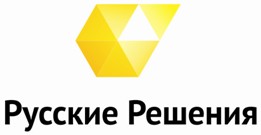 Загрузка анкет абитуриента
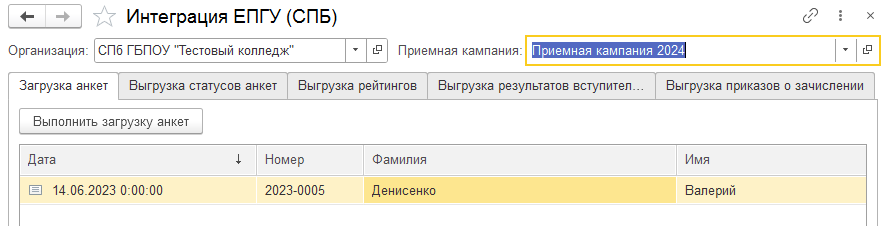 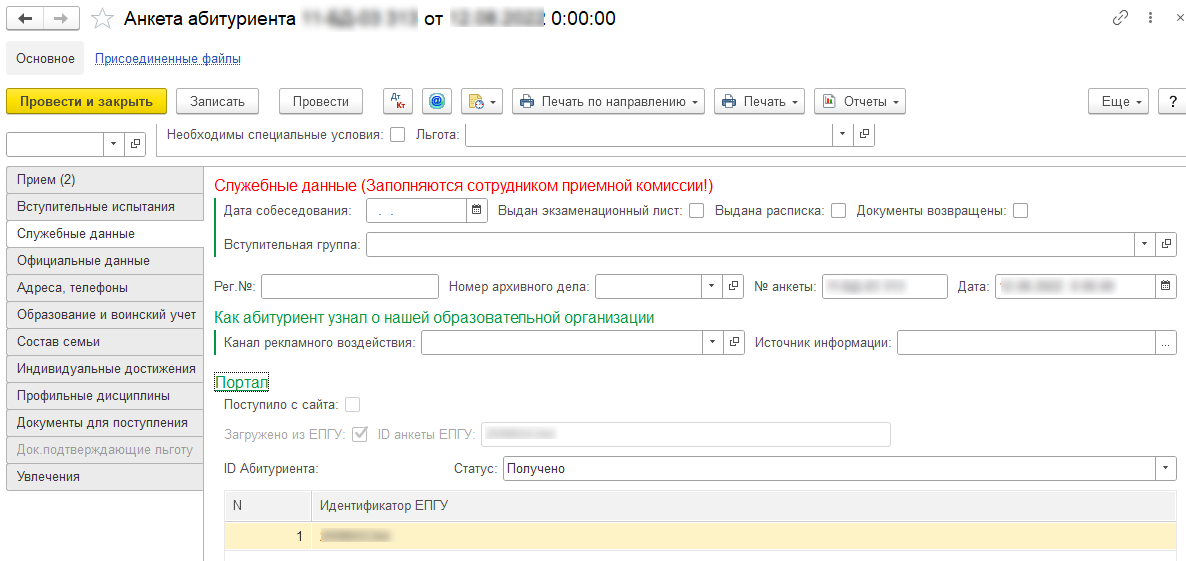 5
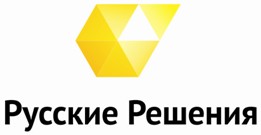 Выгрузка статусов анкет
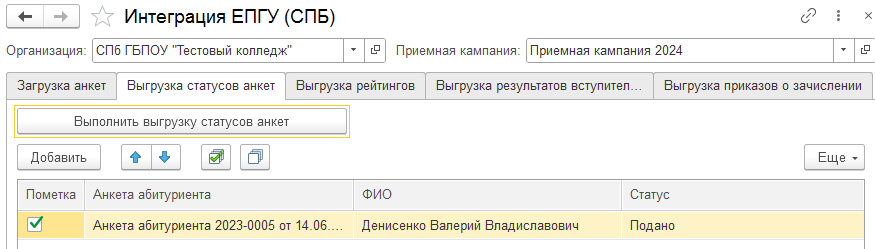 6
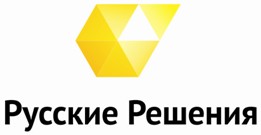 Выгрузка рейтингов абитуриентов
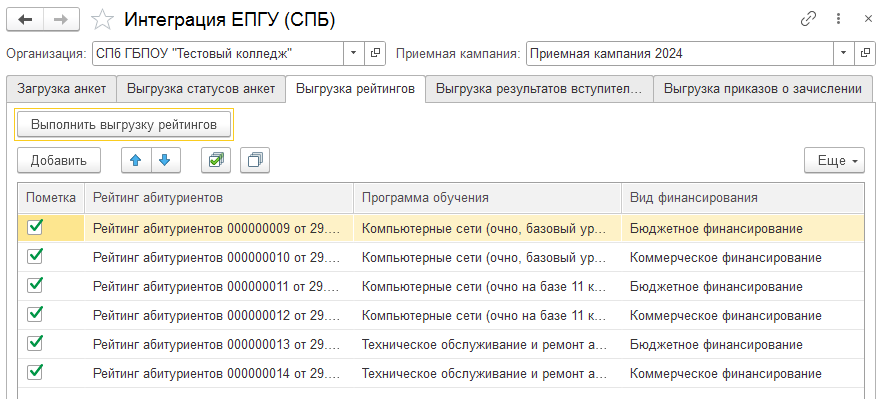 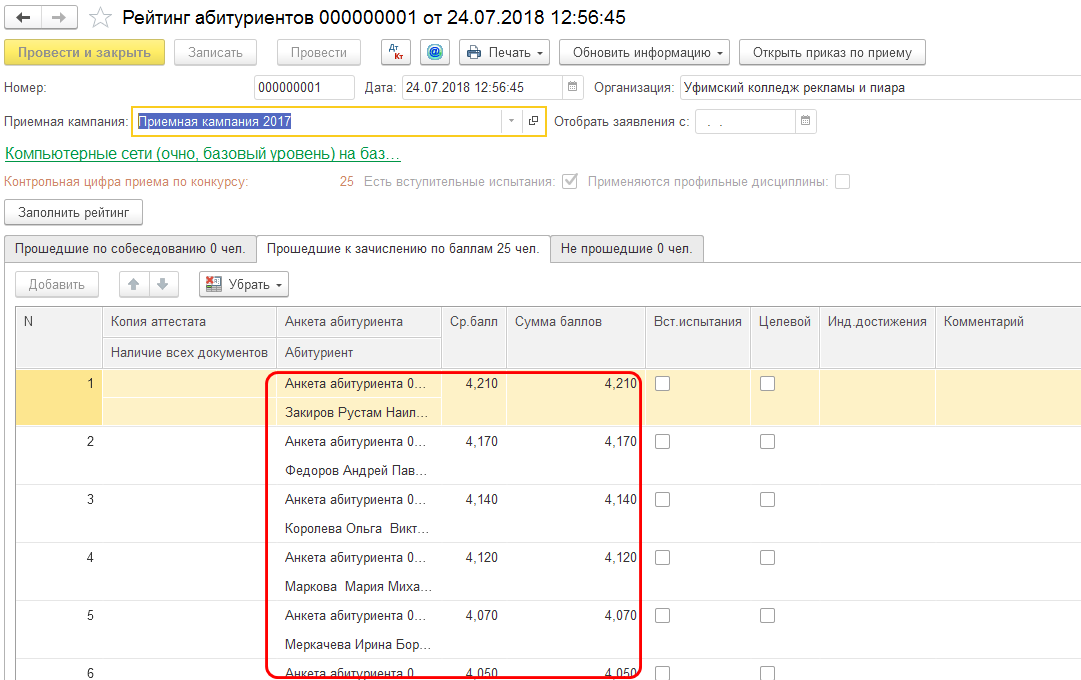 7
Выгрузка расписания 
вступительных испытаний
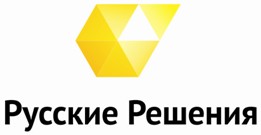 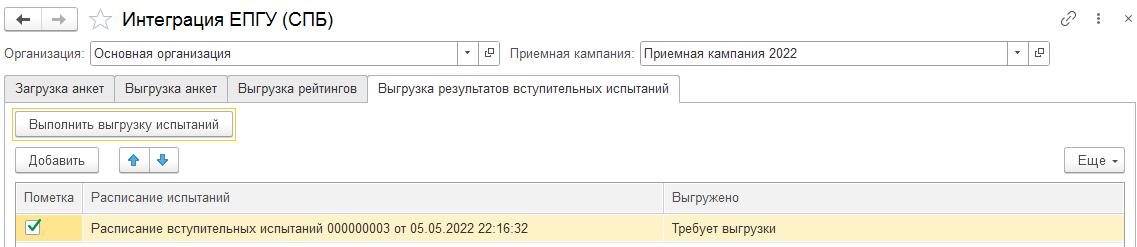 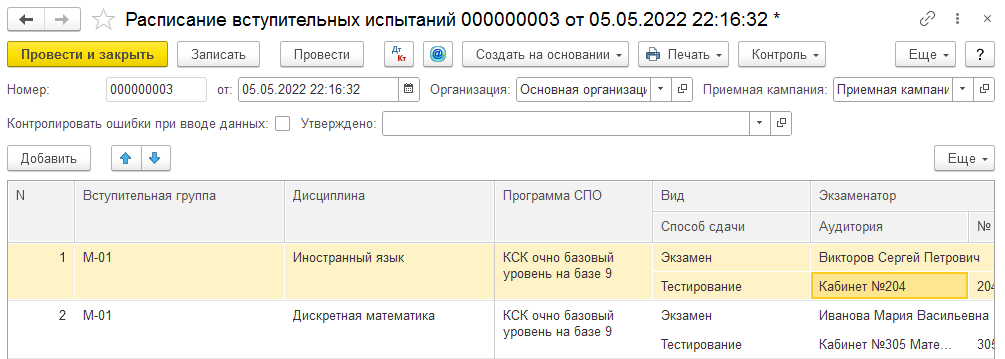 8
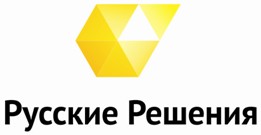 Выгрузка приказов о зачислении
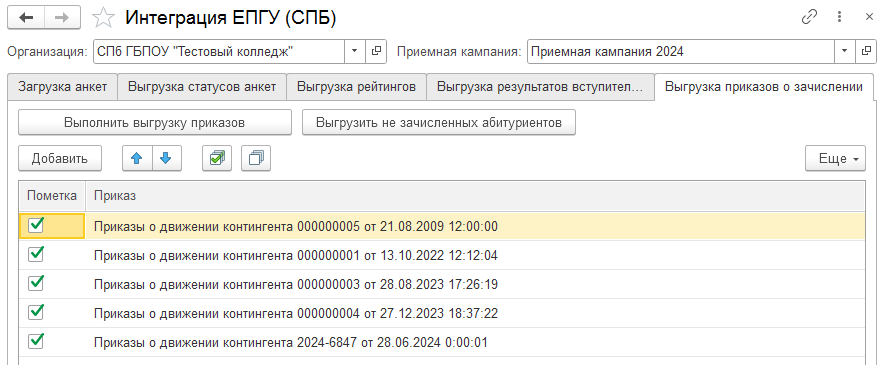 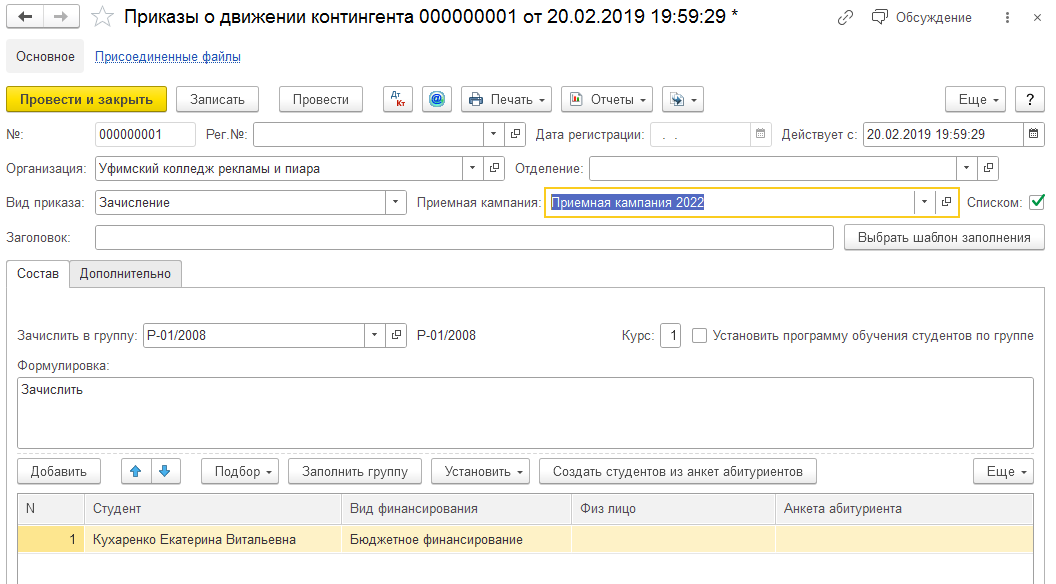 9
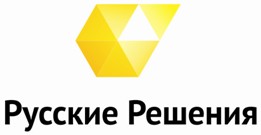 Нововведения в 2024 году
Поддержка актуальных версий «1С:Колледж» и «1С:Колледж ПРОФ» (2.1.14.1 и выше).
Добавлен учет иностранных граждан.
Добавлен учет документа «Диплом колледжа», как документа, на основании которого поступает абитуриент.
Учет электронных дубликатов документа о полученном образовании.
Учет загруженной фотографии.
Учет данных о законном представителе.
Учет согласий на зачисление.
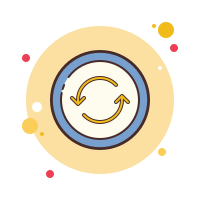 В июне 2024 будет
обновление!
10
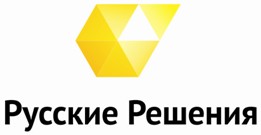 Преимущества интеграции колледжа с ЕПГУ
3. Увеличение скорости обработки анкет за счет организации дистанционного взаимодействия с абитуриентом.
1. Экономия времени за счет автоматизированного переноса анкет с портала ЕПГУ в 1С:Колледж.
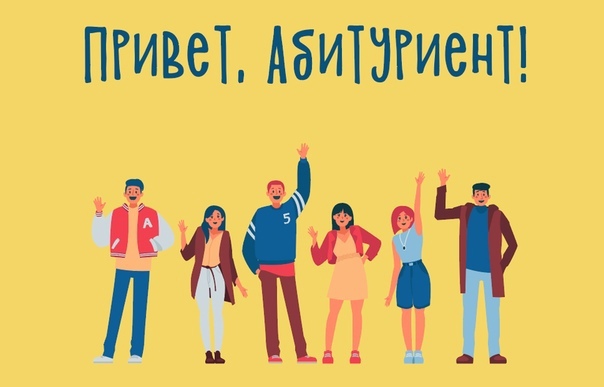 2. Удобство проведения приемной кампании за счет возможности дальнейшей выгрузки сведений в ФИС ГИА и Приема без ручного ввода.
11
Прием через ЕПГУ в СПБ в 2023 году
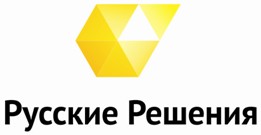 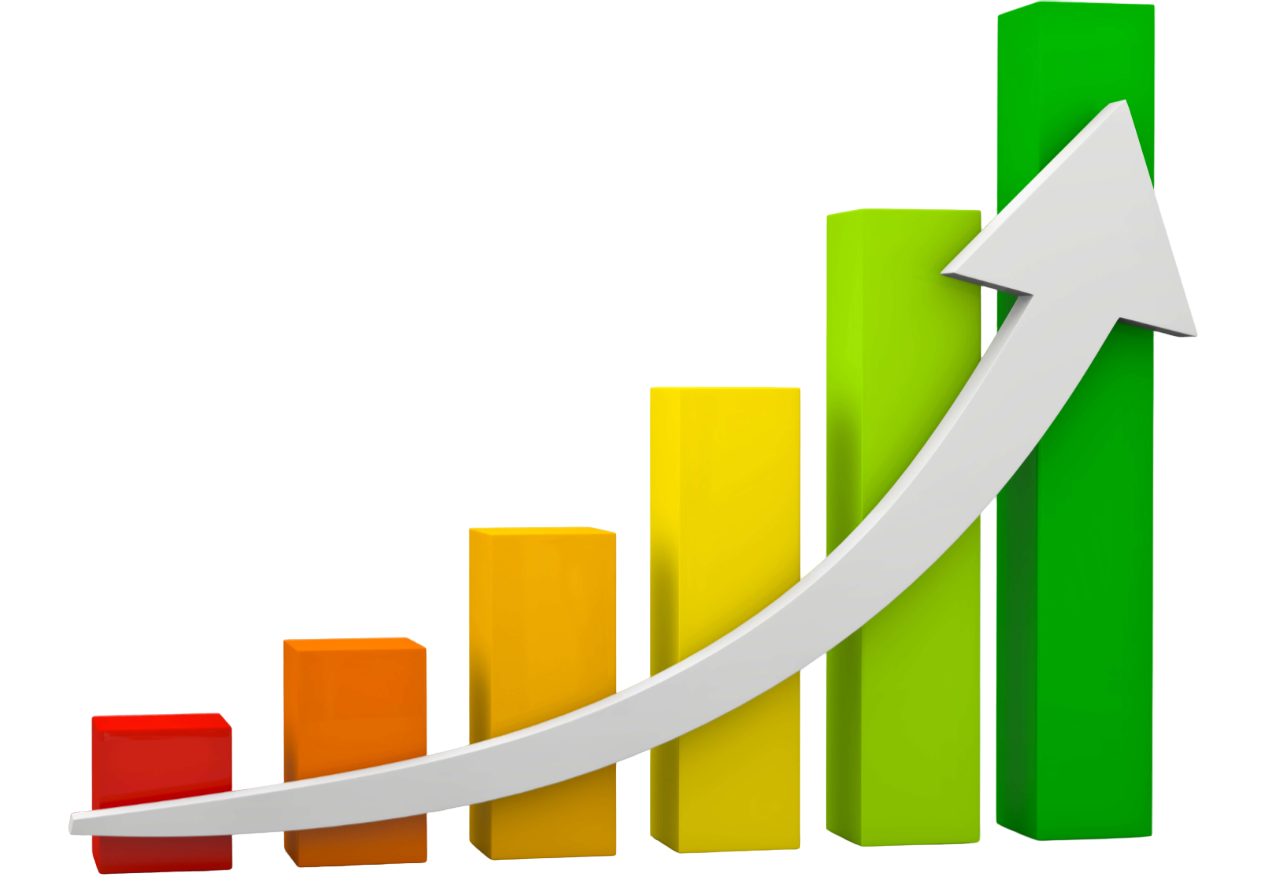 Более 15 колледжей используют интеграцию 1С:Колледж и ЕПГУ.
В 2023 году с использованием данной интеграции принято и обработано более 15000 анкет абитуриентов (около 50% от общего числа).
12
Подробнее об интеграции 1С:Колледж 
с сервисом ЕПГУ
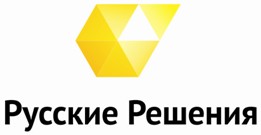 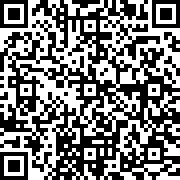 13
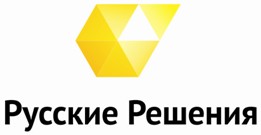 Интеграция с ФИС ГИА и Приема
1С:Колледж/1С:Колледж ПРОФ
ФИС ГИА и Приема
Приемная комиссия
Справочники
Анкеты абитуриента
Приказы о зачислении
14
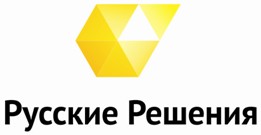 Нововведения в 2024 году
Учет регионов получения образования.
 Учет профессионалитета.
 Учет поля «СНИЛС» - теперь оно обязательно к заполнению (либо указывается причина, почему не внесен).
15
Коротко о «Русских Решениях»
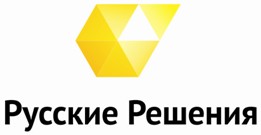 1. Профиль: автоматизация учебных процессов колледжей, техникумов, вузов на базе 1С.
2. Внедряемые продукты: 1С:Колледж, 1С:Электронный журнал колледжа, 1С:Электронное обучение, 1С:Управление учебным центром и другие.
3. Разработчик продукта 1С:Электронный журнал колледжа.
4. Победитель конкурса «Проект года» 2023 в номинации «Электронное обучение».
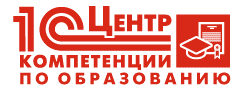 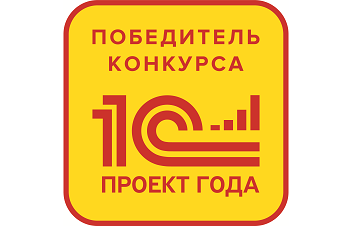 16
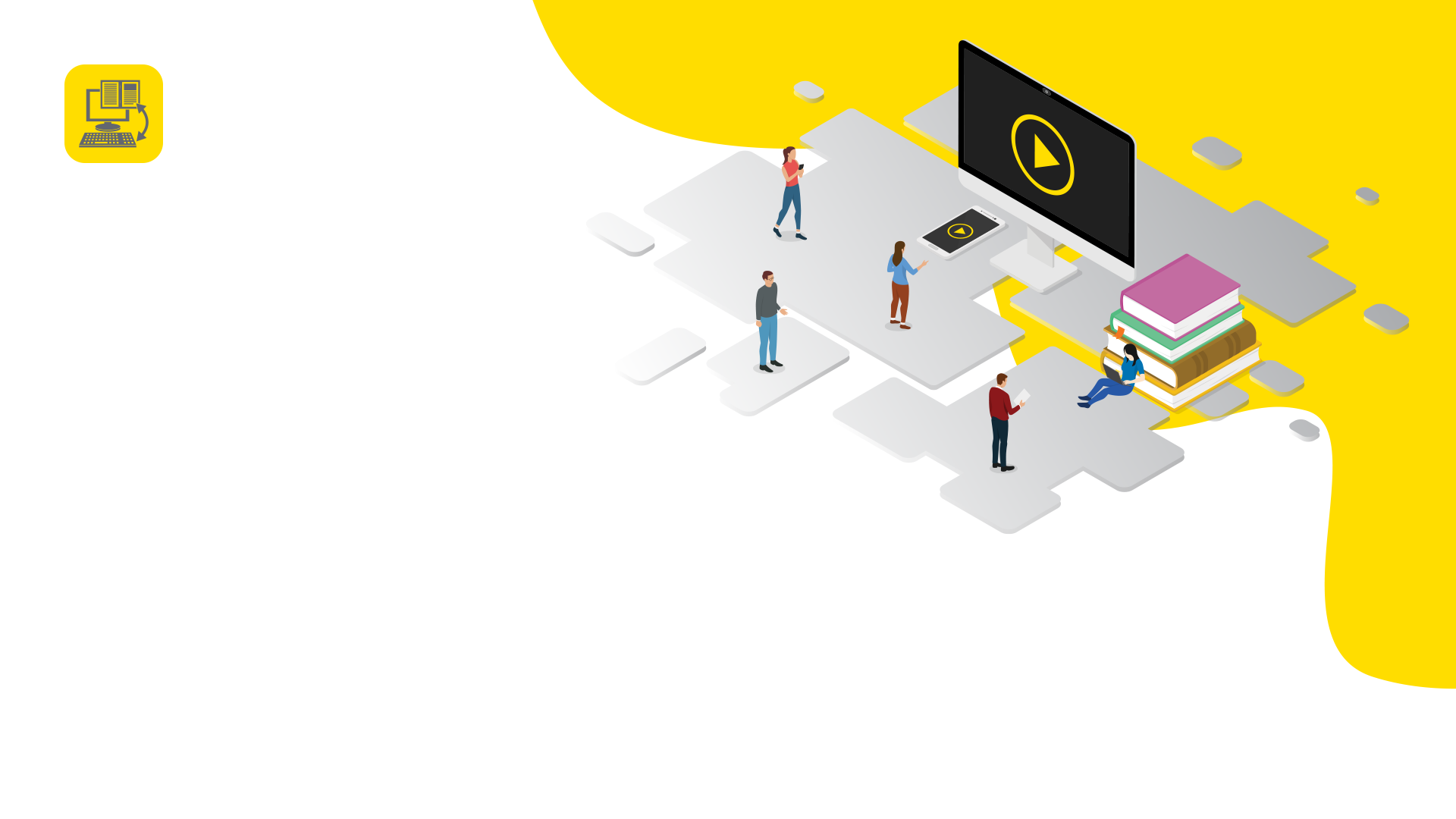 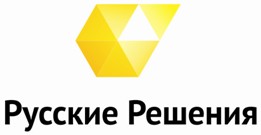 СПАСИБО ЗА ВНИМАНИЕ!
Контакты
welcome@ruresh.ru    
8-800-551-00-24 
https://vk.com/ruresh